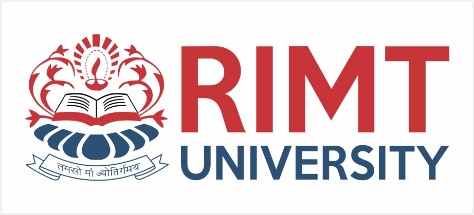 PROGRAMMING FOR PROBLEM SOLVINGBCSE-1201
Course Name: B. Tech (CSE) Semester: 2nd
Prepared by: Sahilpreet Singh
Department of Computer Science & Engineering
1
Dr.Nitin Thapar_SOMC_ITFM
education for life                       www.rimt.ac.in
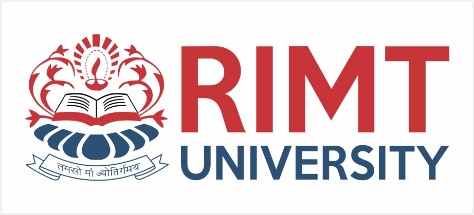 TOPIC:- Polymorphism
education for life                       www.rimt.ac.in
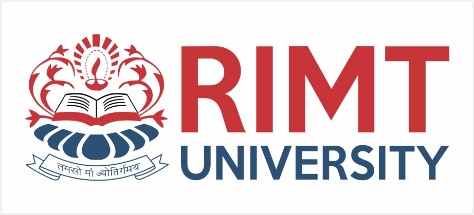 C++ and Polymorphism
Polymorphism is the ability of a base class pointer (or reference) to refer transparently to any of its derived classes.
Polymorphism (and dynamic binding) are supported only when we use pointers (or references)
3
education for life                       www.rimt.ac.in
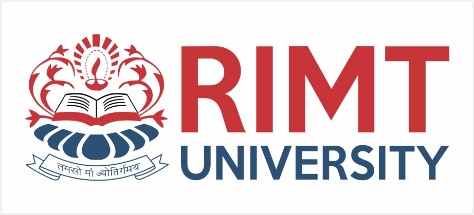 A common example
class Shape {   public:	virtual void draw ( ) const = 0;	// pure virtual	virtual void error ( );		// virtual	void objectID ( );			// non virtual};

void Shape::error ( ){   cerr << “Shape error” << endl;}void objectID ( ){    cout << “a shape” << endl;}
4
education for life                       www.rimt.ac.in
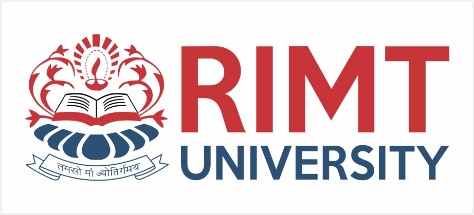 class Circle : public Shape{    public:	virtual void draw( ) const;		// method for drawing a circle	virtual void error ( );		// overriding Shape::error	…
};void Circle::draw ( ) const{    // code for drawing a circle}void Circle::error ( ) {    cout << “Circle error” << endl;}
5
education for life                       www.rimt.ac.in
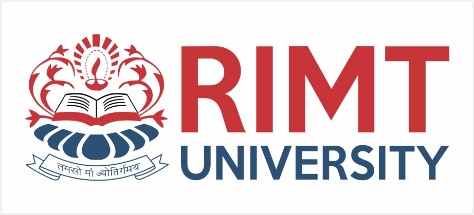 class Rectangle : public Shape{    public:	virtual void draw( ) const;		// method for drawing a rectangle	…};void Rectangle::draw ( ) const{   // code to draw a rectangle}
6
education for life                       www.rimt.ac.in
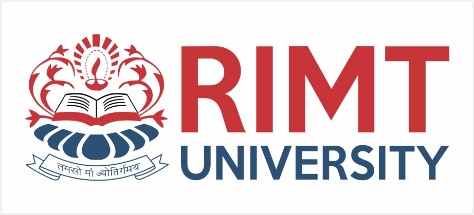 Now consider these pointers:    Shape 	*pShape;    Circle	*pCircle = new Circle;    Rectangle	*pRectangle = new Rectangle;Each pointer has static type based on the way it’s defined in the program text.
The pointer’s dynamic type is determined by the type of object to which they currently refer. 
    pShape = pCircle;	    // pShape’s dynamic type is now Circle    pShape->draw( );	    // calls Circle::draw and draws a circle    pShape = pRectangle; // pShape’s dynamic type is Rectangle    pShape->draw ( );	    // calls Rectangle::draw
7
education for life                       www.rimt.ac.in